Vol.11 No.2, Agustus 2012                                 ISSN : 1411-1616
JURNAL ILMIAHMBiAILMU EKONOMI
Mengembangkan Kegiatan Belajar Aktif dan Mandiri Melalui Penerapan Cooperative Learning  (Studi Kasus: Mata Kuliah Analisis Investasi Dan Manajemen Portofolio)
Verawaty dan Citra Indah Merina 

Penerapan Pernyataan Standar Akuntansi Keuangan (PSAK) – Syariah
Poppy Indriani 

 Analisis Aset Biologis Berdasarkan International Accounting Standard (IAS) 41
Jaka Darmawan

Pengaruh  ROA Dan EVA Terhadap Tingkat Keuntungan Saham Perusahaan Yang Go-Public di Bursa Efek Indonesia
Ratih Primagusti dan Heriyanto 

Persepsi dan Perilaku Wajib Pajak dalam Meningkatkan Kepatuhan Perpajakan Ditinjau dari Aspek Akuntansi Keperilakuan
Bakti Setyadi 

Penerapan Akuntansi Sosial Ekonomi untuk Meningkatkan Kualitas Laporan Keuangan (Studi Kasus: PT Pupuk Sriwidjaya)
Andrian Noviardy dan  Riza Rahkmawaty
Diterbitkan Oleh:                                                 Fakultas Ekonomi dan
Universitas Bina Darma, Palembang
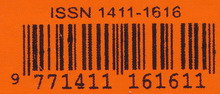